SARS-CoV-2 – Internationale Lage
Anzahl Fälle pro KW und WHO Region, 30.12.2019 – 22.11.2022
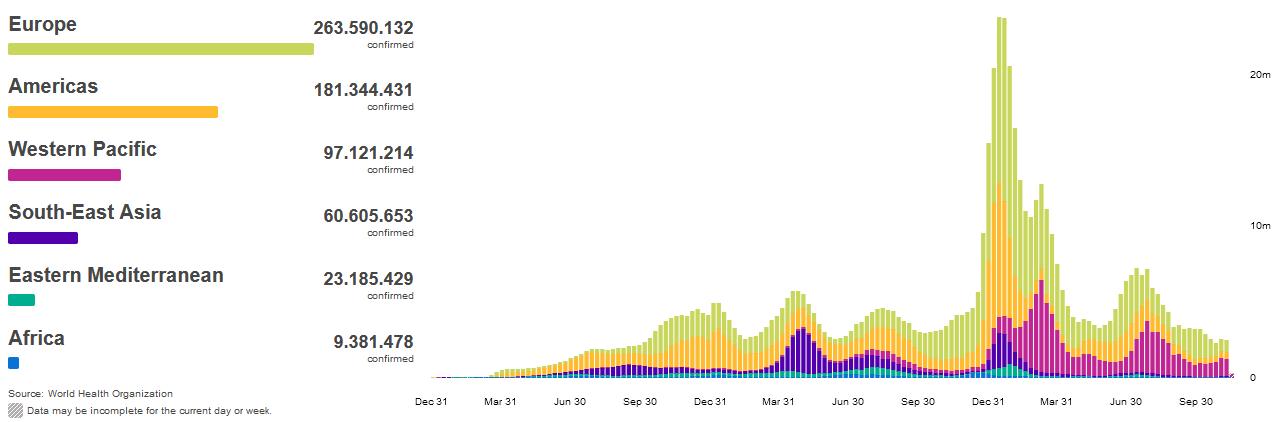 7-T Inzidenz pro 100.000 Einwohner weltweit
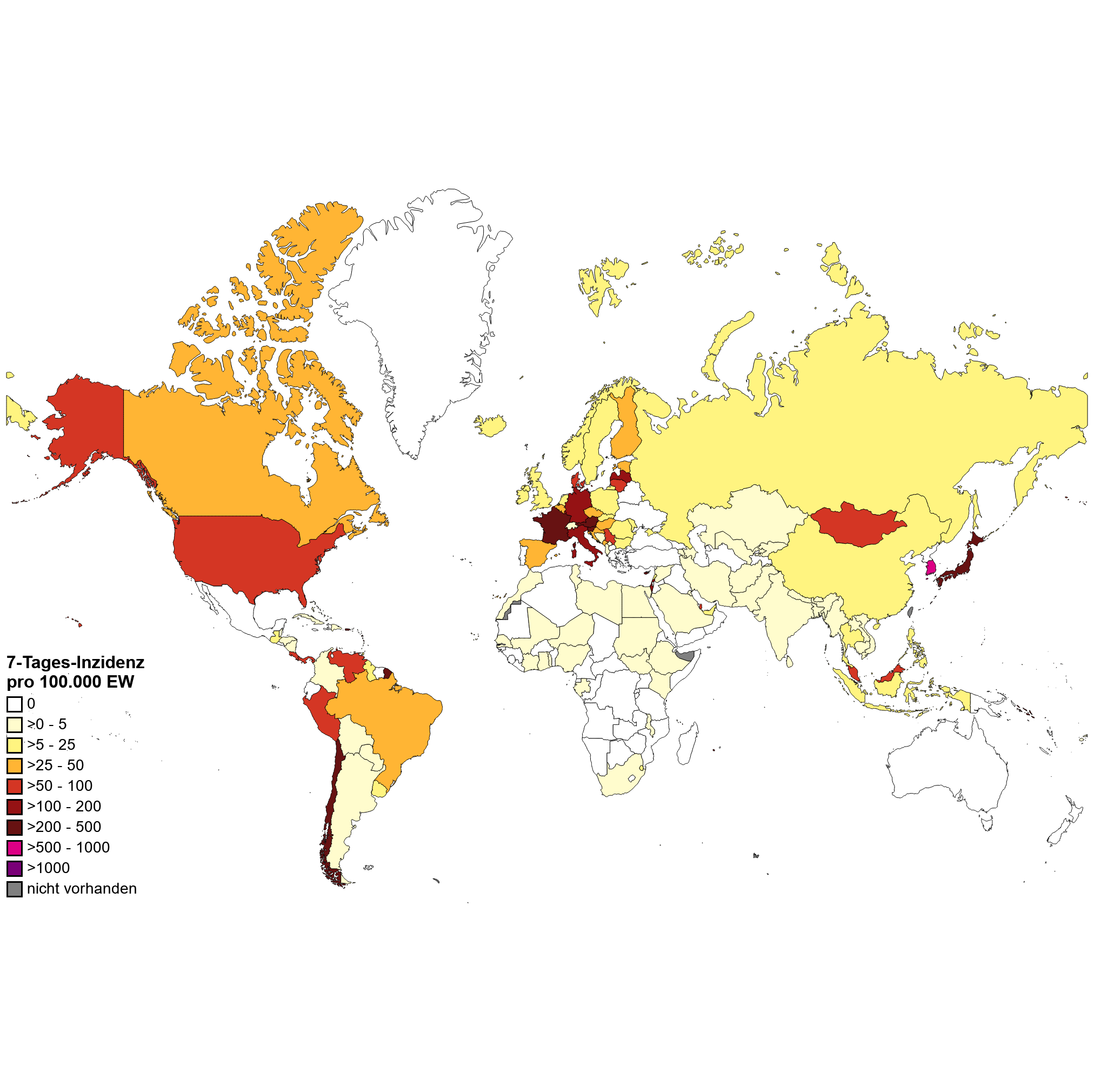 Quellen: WHO-Dashboard, Zugriff 23.11.2022, Datenstand 22.11.2022; Karte und Tabelle PHI-Auswertung von WHO-Daten, Datenstand 22.11.2022
[Speaker Notes: CAVE: vielerorts im Frühjahr 2022 geänderte Teststrategien.
CAVE: note that the case and death data for the Region of Africa are incomplete and will be updated as soon as more information becomes available.

Diese Woche viele Länder ohne Fallzahlmeldung für die letzten 7 Tagen (weiß) -> besonders in Afrika, aber auch Mexiko, Australien, Neuseeland oder Portugal.
Asien: Hohe Inzidenzen v.a. in Japan (392/100.000Ew./7T; -6%) und Südkorea (710/100.000Ew./7T; -2%), insgesamt aber abnehmender Trend]
7-Tage-Inzidenz pro 100.000 Einwohner in Europa
Isolation (EWRS):

NL: 5T - Herbstwelle beendet
DK: 4T 
IE: 7T 
EE: 5T 
FI: 5T
FR: 5T/7T/10T
LI: Dauer der Symptome
HR: 7T/10T 
SK: 5T 
CY: 7T
HU: Dauer der Symptome
IT: 5T/14T
SI: 7T
BE: 7T
ES: 10T
AT: 5T/10T
PT: kein Zeitraum festgelegt
Empfohlen | Verpflichtend | ↓ Kontakte
ECDC (KW45): 
Inzidenz in der Altersgruppe >65 J: weiterhin sinkend.
Hospitalisierungen und Intensivbelegung: stabil bzw. abnehmend.
Inanspruchnahme der 2. Booster-Dosis relativ gering.
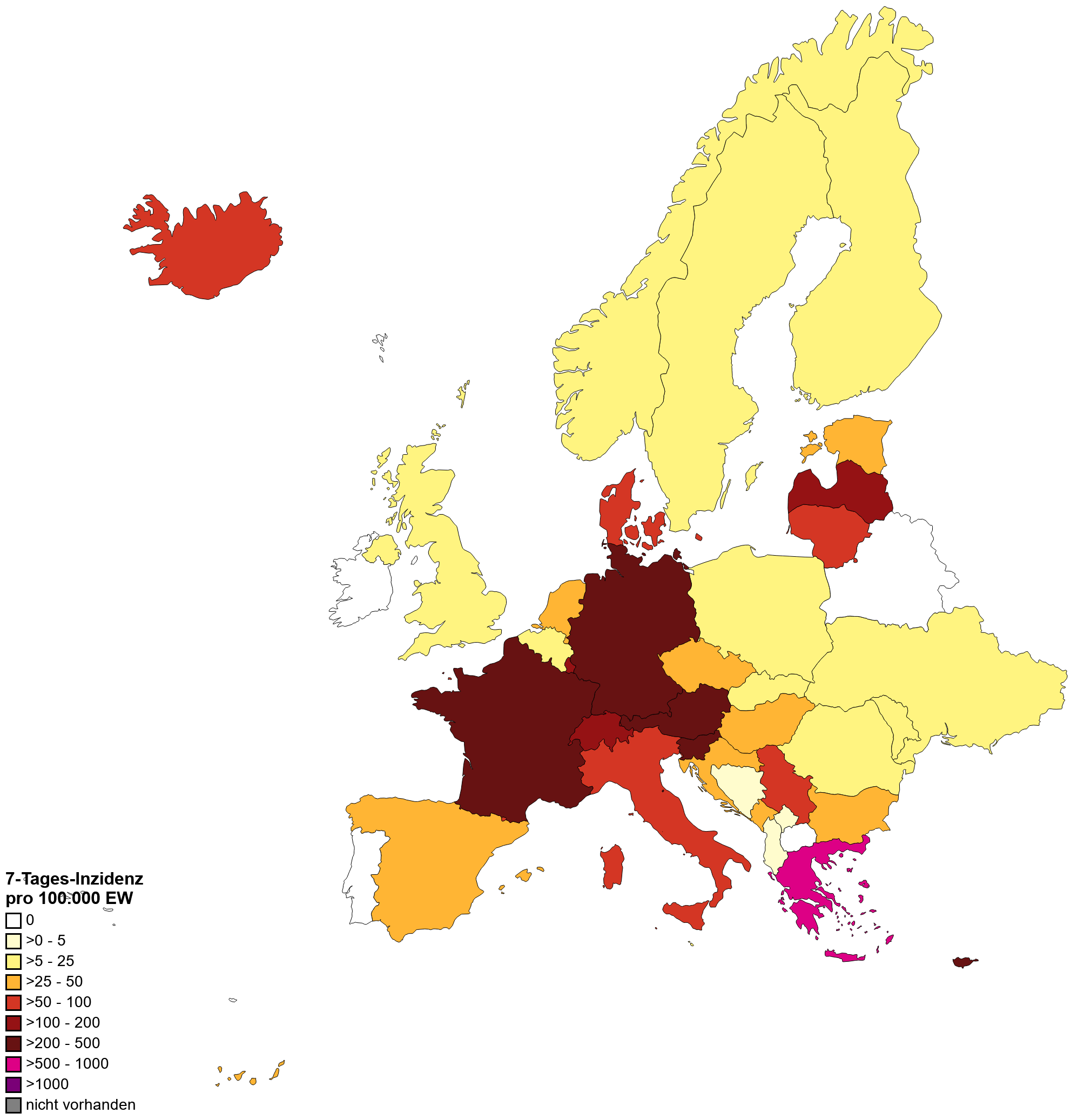 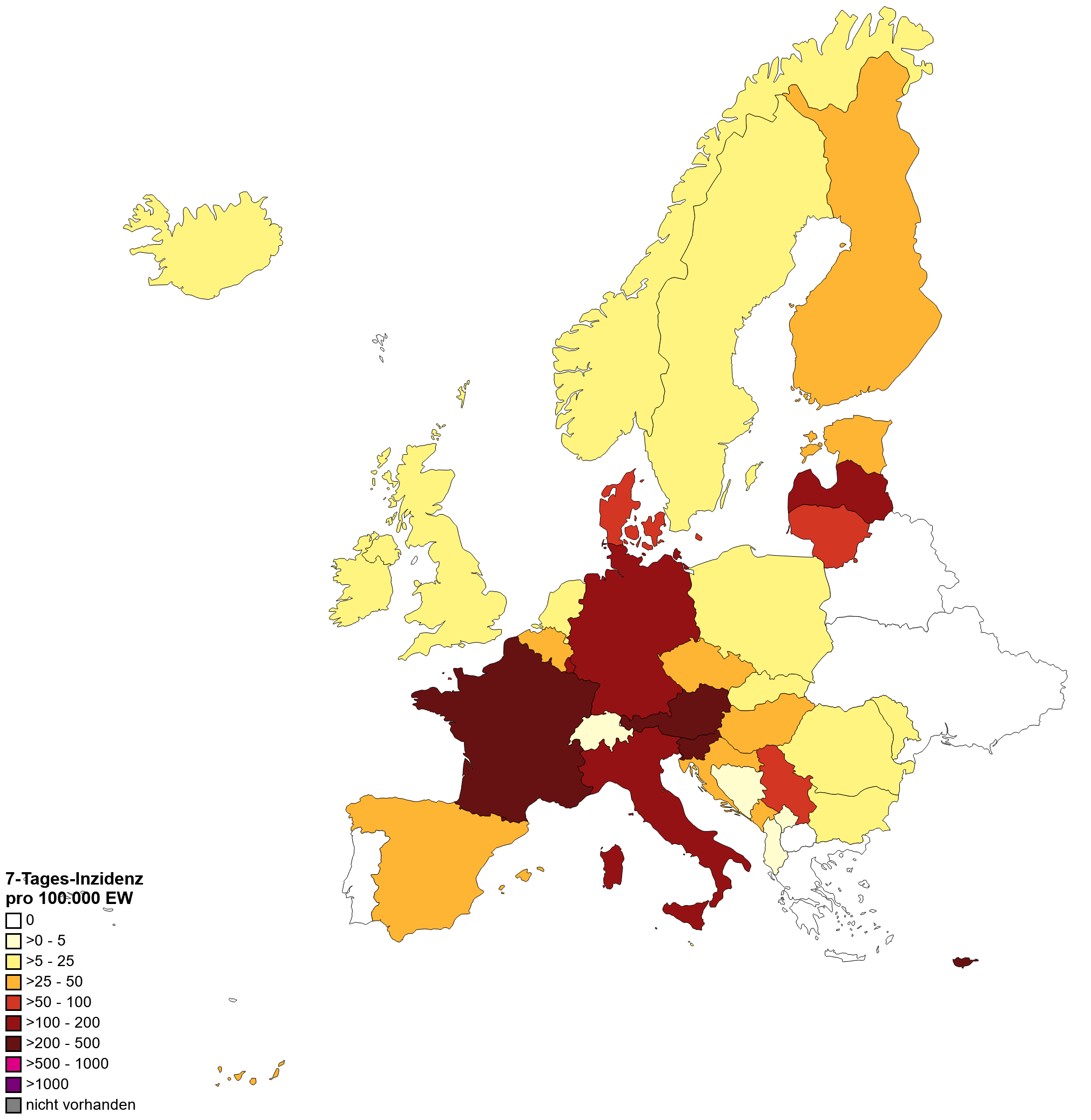 WHO, 16.11.2022
WHO, 22.11.2022
[Speaker Notes: https://www.ecdc.europa.eu/en/covid-19/country-overviews]
BQ.1/BQ.1.1 und Sublinien in Europa
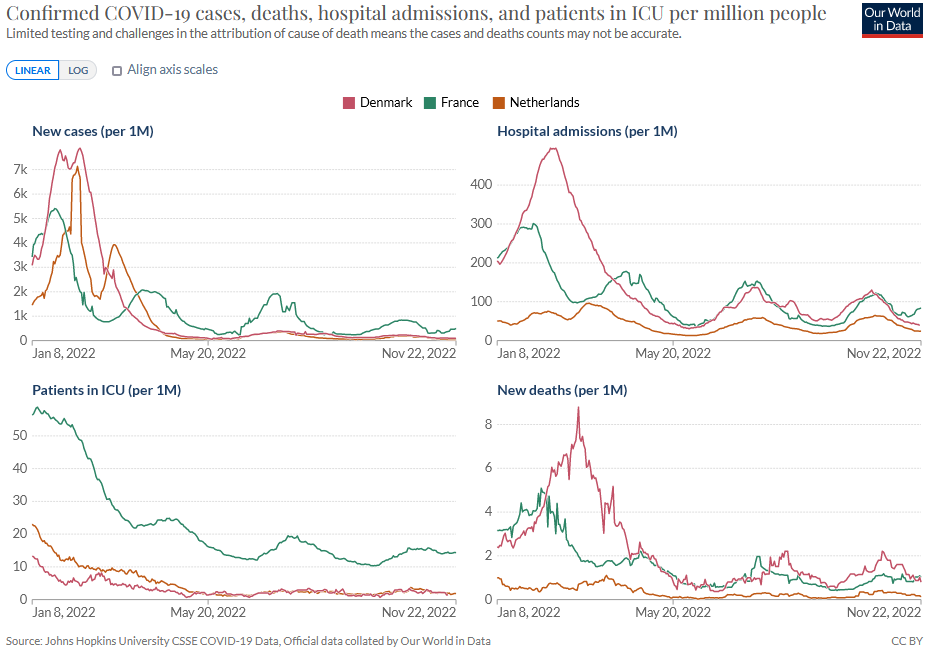 ECDC, Datenstand KW43/44

Frankreich: 42,7% 	   (n=787)
Dänemark: 25,2%  (n=1.543)
Niederlande: 23,3%         (n= 179)
[Speaker Notes: https://ourworldindata.org/explorers/coronavirus-data-explorer?time=2022-01-08..latest&uniformYAxis=0&Metric=Cases%2C+hospital+admissions%2C+ICU+patients%2C+and+deaths&Interval=7-day+rolling+average&Relative+to+Population=true&Color+by+test+positivity=false&country=DNK~FRA~NLD
https://www.ecdc.europa.eu/en/covid-19/country-overviews

Frankreich: in den nationalen Daten steigt die Hospi für mit COVID nicht so deutlich an, ICU stabil, Labor-Streik -> Bias möglich]